Информатика и ИТ
5
класс
Аппаратные средства компьютера.
ПЛАН УРОКА
1
Проверка самостоятельной работы;
   Аппаратные средства компьютера;
   Принтеры, сканеры;
   Устройства передачи звука;
   Модем;
   Современные компьютеры;
   Smart технологии.
ПРОВЕРКА САМОСТОЯТЕЛЬНОЙ РАБОТЫ:
1. Основные устройства компьютера.
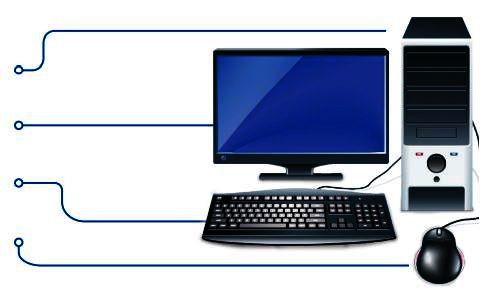 Системный блок
Монитор
Клавиатура
Мышь
ПРОВЕРКА САМОСТОЯТЕЛЬНОЙ РАБОТЫ
2. Устройства, расположенные в системном блоке
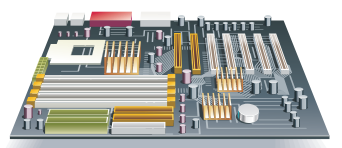 Материнская плата
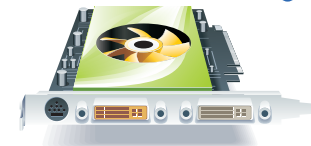 Видеокарта
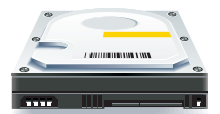 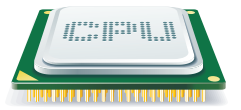 Микропроцессор
Жесткий диск
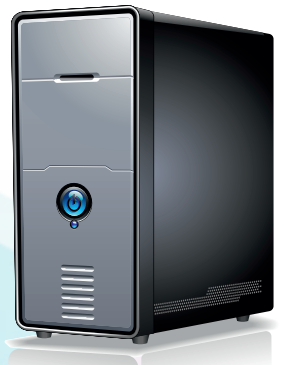 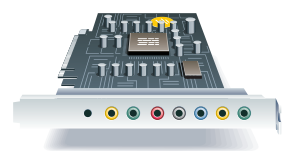 Оперативная память
Сетевая плата
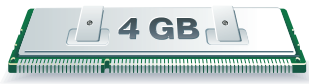 ПРОВЕРКА САМОСТОЯТЕЛЬНОЙ РАБОТЫ
3. Средства хранения информации на компьютере.
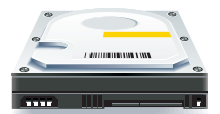 Жесткий диск
Оперативная память
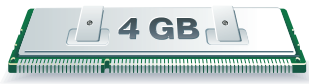 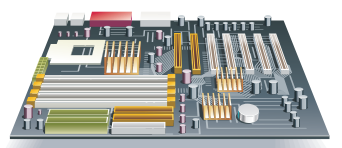 Материнская плата
ПРОВЕРКА САМОСТОЯТЕЛЬНОЙ РАБОТЫ
4. Перечислите устройства ввода – вывода информации, рассмотренные на этом уроке.
Устройства ввода информации.
Устройства вывода информации.
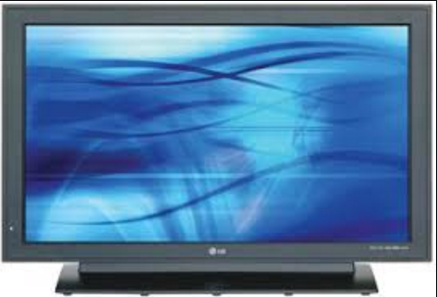 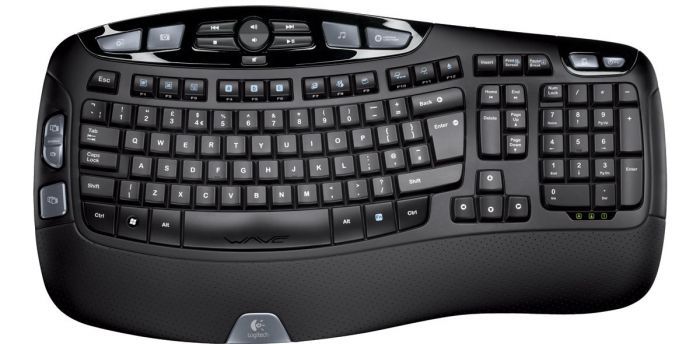 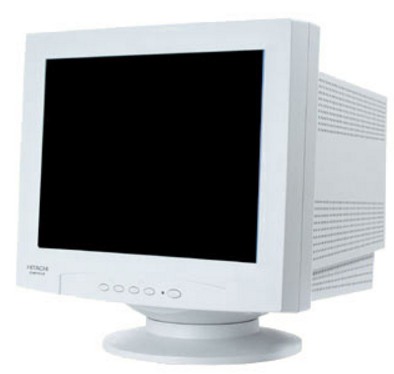 АППАРАТНЫЕ СРЕДСТВА КОМПЬЮТЕРА
В настоящее время невозможно представить себе рабочий процесс или производительность предприятия без таких инструментов, как принтер, сканер, факс, модем (маршрутизатор), веб-камера, усилитель звука, наушники. Хотя эти устройства и инструменты не считаются основными устройствами компьютера, потребность в них очень велика в повседневной жизни людей. Теперь мы познакомимся с этими устройствами поближе.
АППАРАТНЫЕ СРЕДСТВА КОМПЬЮТЕРА
Внешние устройства компьютера также называются вспомогательными устройствами 
в соответствии с их задачами:
устройства ввода данных;
устройства вывода данных с компьютера; 
данные могут быть разделены как на устройства передачи, так и на приемники.
АППАРАТНЫЕ СРЕДСТВА КОМПЬЮТЕРА
Компьютеры также могут работать без дополнительных устройств, но без них невозможно выполнять операции по поиску, обработке информации, хранению во внешней памяти, печати или передаче.
ПРИНТЕРЫ
Основные типы принтеров
Многофункциональные
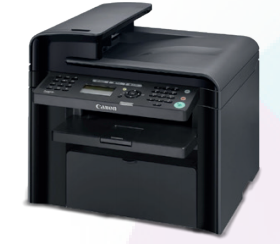 Матричные
Лазерные
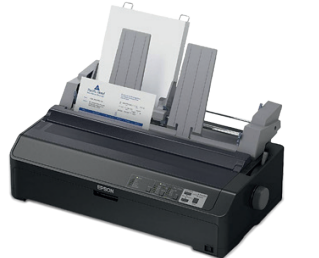 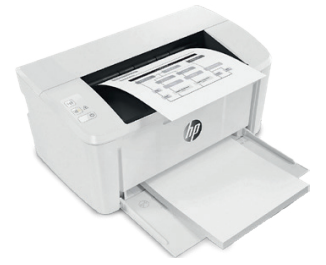 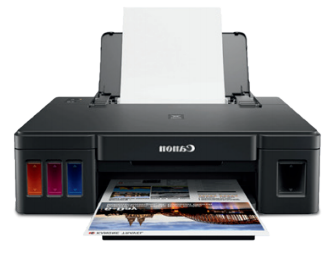 Струйные
ПРИНТЕРЫ
Красочная реклама, газеты и журналы, карты ландшафта Земли, инженерные чертежи и т.д. Нет возможности печатать на обычном принтере. Для этого создается специальное печатное оборудование: плоттеры, 3D-принтеры и широкоформатные принтеры.
 Они представляют собой устройство для печати больших объемов изображений и изображений.
ПРИНТЕРЫ
Основные типы принтеров
Широкоформатный принтер
Плоттер
3-D принтер
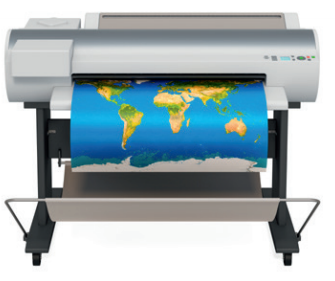 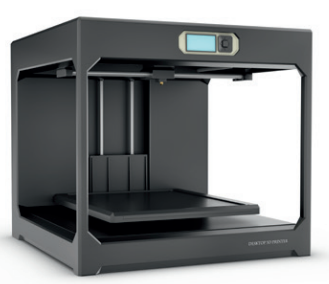 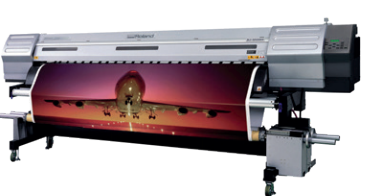 Принтеры
цветные 
(многоцветные, color)
чёрно-белые (одноцветные, monochrome)
СКАНЕРЫ
Для переноса изображений или текстов на бумаге используется устройство под названием сканер. 
Внимание! 
Сканер переносит текст или изображение на бумаге в память компьютера. А компьютер помогает обрабатывать информацию, записанную в память, 
с помощью специальных программ.
СКАНЕРЫ
Основные типы сканеров
барабанный
ручной сканер
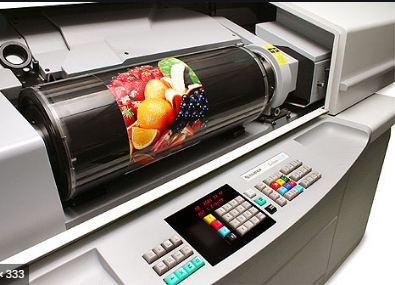 планшетный
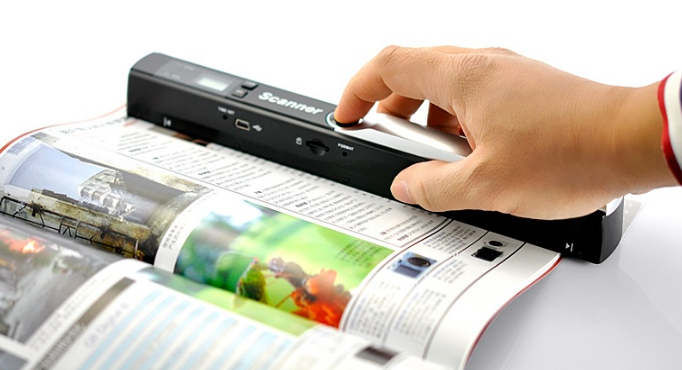 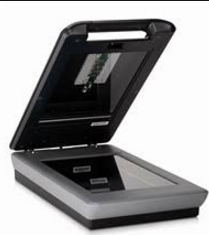 СКАНЕРЫ
Основные типы сканеров
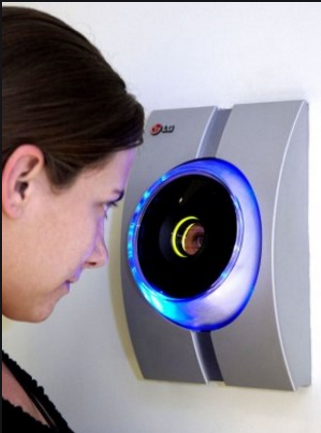 Биометрические сканеры используются для целей идентификации личности.
3D-сканер — устройство для считывания формы объёмного объекта.
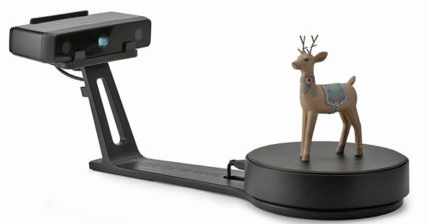 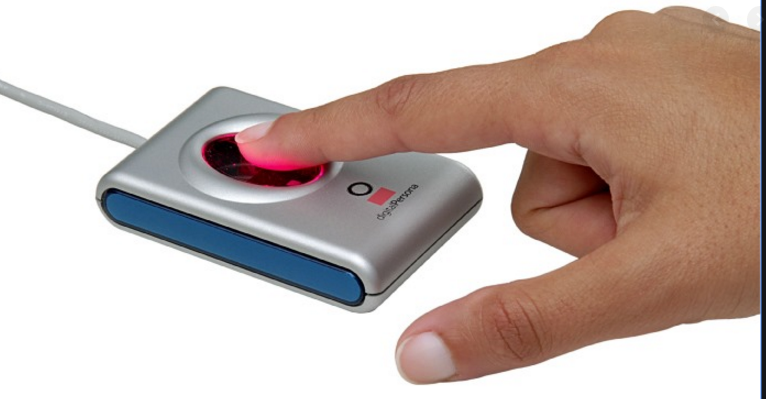 Сканер отпечатка пальца считывает папиллярный рисунок подушечки пальца руки.
Сканер сетчатки глаза считывает
рисунок сетчатки глаза.
УСТРОЙСТВА ПЕРЕДАЧИ ЗВУКА
Компьютер-это технология, которая передает не только текст, изображения и рисунки, но и звуковую информацию: музыку, видео и фильмы. Но передача такого рода информация не будет осуществляться без усилителя звука, микрофона или наушников. Усилитель звука, микрофон, наушники, музыкальные аксессуары используются для передачи или записи звуков информации в виде видео или фильмов.
УСТРОЙСТВА ПЕРЕДАЧИ ЗВУКА
Колонки
Микрофон
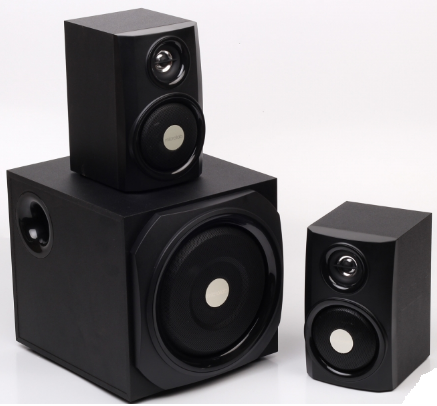 Наушники
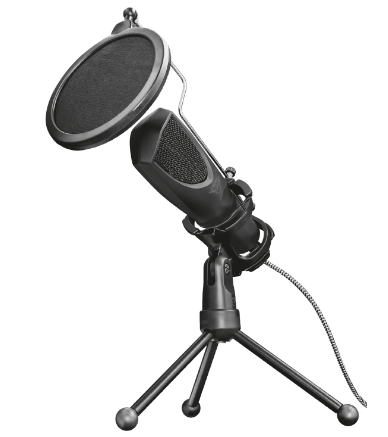 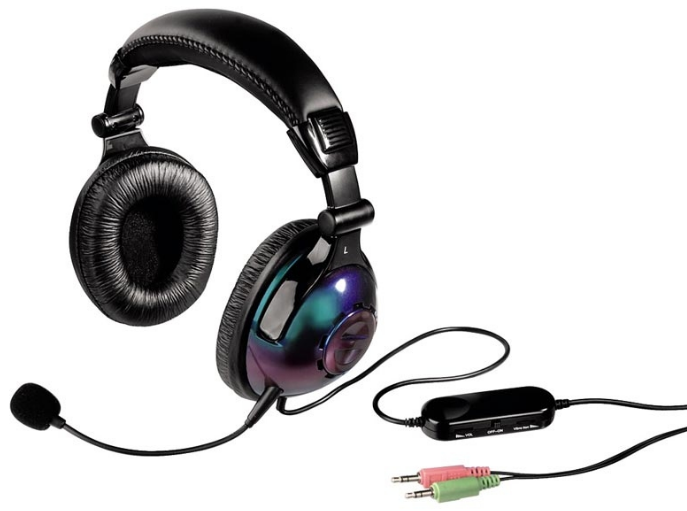 МОДЕМ
Интернет-услуги, которые занимают важное место  в нашей повседневной жизни, трудно переоценить  без устройства, называемого модемом. Его основная  функция заключается в быстрой передаче и  получении данных по телефонной сети на удаленные компьютеры.
МОДЕМ
Модем - это устройство, которое преобразует аналоговые сигналы в  цифровые сигналы и,  наоборот, цифровые сигналы в звуковые сигналы.
МОДЕМЫ
Внешний модем
Беспроводной, WIFI-модем
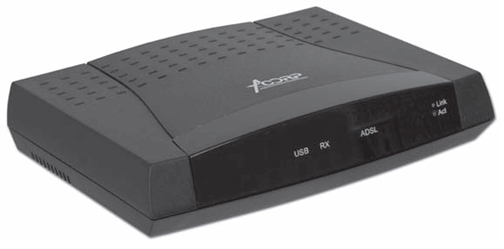 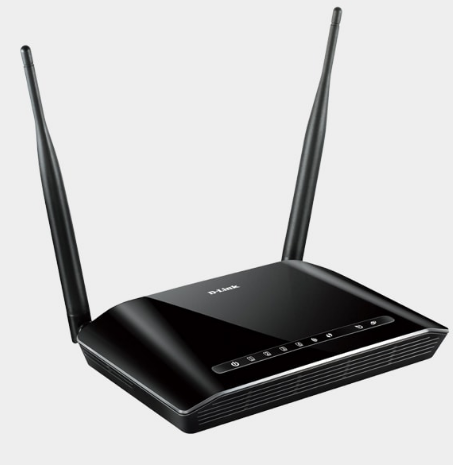 Встроенный модем
USB модем
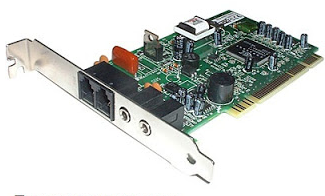 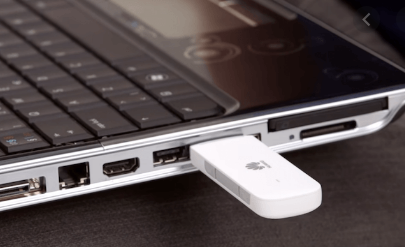 СОВРЕМЕННЫЕ КОМПЬЮТЕРЫ
Компьютер считается универсальной машиной и для того, чтобы использовать какое-либо новое устройство, не нужно заново его создавать, они просто настраиваются на устройства.
СОВРЕМЕННЫЕ КОМПЬЮТЕРЫ
В настоящее время в сфере образования, экономики, науки, медицины, автомобилестроения, космонавтики, робототехники широко и эффективно используются более 50 дополнительных устройств и средств вычислительной техники.
СОВРЕМЕННЫЕ КОМПЬЮТЕРЫ
Факс
Виртуальный шлем
Веб-камера
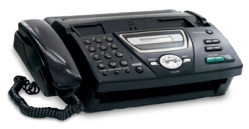 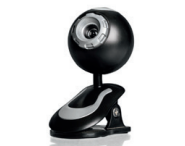 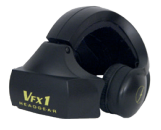 Планшет
Виртуальные очки
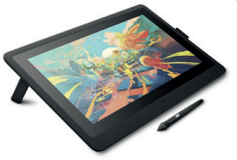 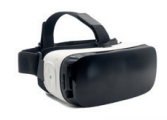 СОВРЕМЕННЫЕ КОМПЬЮТЕРЫ
Видеопроектор
Цифровой фотоаппарат
Цифровая камера
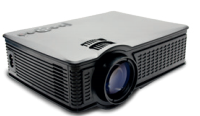 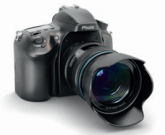 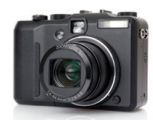 Джойстик
Электронная доска
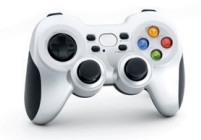 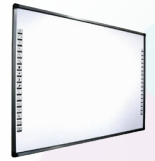 SMART ТЕХНОЛОГИИ
На современном этапе развития информационно-коммуникационных технологий (ИКТ) наблюдаются потребности, которые не могут удовлетворить не только традиционные образовательные технологии, но и Электронное образование
 (электронное обучение).
SMART ТЕХНОЛОГИИ
В то же время наблюдается переход из электронного на Smart (умное, подвижное) и Smart Education (Умное образование). 
   В Smart Education используются новые концепции и технологии, такие как: 
SmartPen (интеллектуальная ручка);
SmartTable (интеллектуальная доска); 
SmartGlasess (интеллектуальные очки);
SmartDisplay (интеллектуальный стол).
SMART ТЕХНОЛОГИИ
Smart Glases
Smart Pen
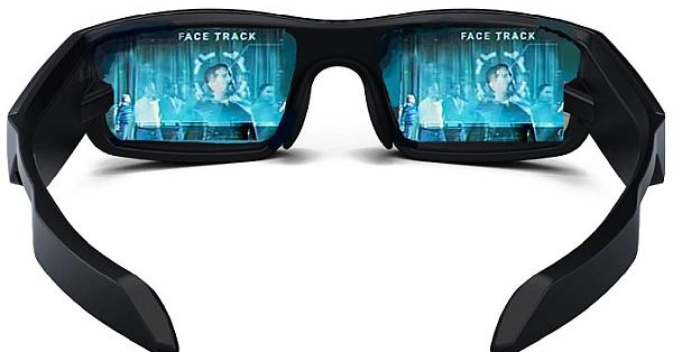 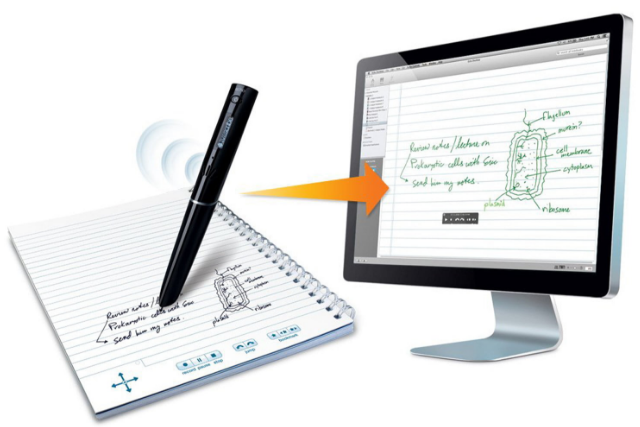 Smart Table
Smart Display
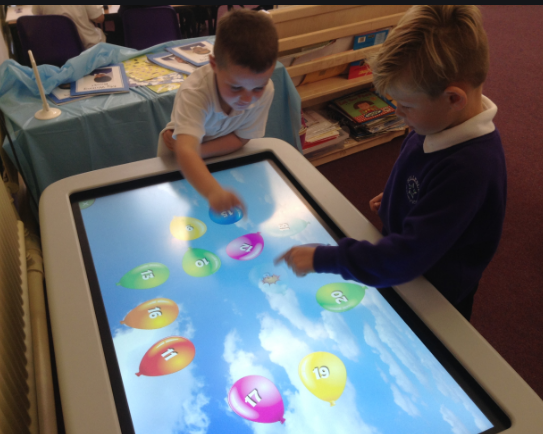 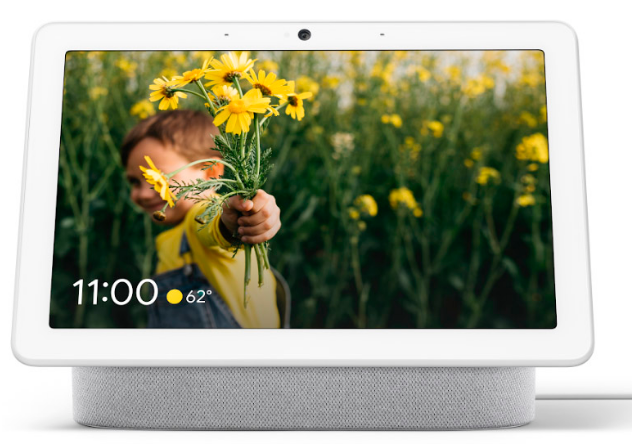 ЗАКРЕПЛЕНИЕ
1. Укажите устройства, не являющиеся устройствами ввода информации:
А) клавиатура;
В) монитор;
Б) микрофон;
Г) сканер.
ЗАКРЕПЛЕНИЕ
2. Сканер - это:
А устройство обработки информации;
Б) устройство хранения информации;
В) устройство ввода информации с бумаги;
Г) устройство вывода информации на бумагу.
ЗАКРЕПЛЕНИЕ
3. Укажите устройства, не являющиеся устройствами вывода информации:
А) монитор;
В) принтер;
Б) клавиатура;
Г) звуковые колонки.
ЗАДАНИЯ ДЛЯ САМОСТОЯТЕЛЬНОЙ РАБОТЫ
1. Разделите все перечисленные в уроке приборы по функции и заполните таблицу:
ЗАДАНИЯ ДЛЯ САМОСТОЯТЕЛЬНОЙ РАБОТЫ
2. Создавайте статьи или картинки на тему: «Технологии будущего».
    3. У вас есть информация о других современных аппаратных средствах компьютеров? Подготовьте статью на тему" интересные факты.